Year 2 Parent Curriculum Information Presentation
Class Teacher: Miss Jeffries
Meet the Team
Support Staff: Mrs Mcintyre
Miss Smith
The Year 2 Curriculum aims to nurture engagement, curiosity and innovation.
The Curriculum
We plan for the needs of the individual child.
In Year 2, the children will become aware of much higher expectations and demands of the curriculum.
Year 2 Subjects
Religious Education
English
Maths
Physical Education  - Wednesday & Friday
History
Geography
Science
Art
Music
Design and Technology
Computing
PSHE
A theological approach to the teaching of Religious Education. 
Discrete teaching of scripture including the historical background.

RE Collective Worship 
Daily prayers
Whole class, pupil-led collective worship once a week. 
Gather,Word, Respond to the Word, Mission
Religious Education
High quality texts used to inspire writing.
Continuing to be independent writers and experience many forms of writing e.g.
Fiction – Diary entry, Letter writing, Descriptive writing and poetry
Non-fiction - Instructions, Non-chronological reports, Persuasive writing and Balanced arguments
This will include cross-curricular writing.
Extended writing completed each week – high expectations on handwriting, spelling, presentation.
Grammar – SPAG lesson incorporated into writing lessons and also taught discretely.
Writing
Reading
Guided reading – daily guided reading tasks and guided reading sessions. Children will develop their reading skills. 
Comprehension and inference questioning
Reading a range of genres at home
Each child is an individual and will have a different level of reading, understanding and reading experience.
High Frequency words
Spelling
Common exception words
Topic words
National Curriculum word list
Numbers to 1000
The children will be given spelling homework each week.
Listen to your child read. Comment and question your child.
Homework completed as independently as possible.
Spellings – Look, cover, write, check. 
Encourage reading for pleasure
Reading books that have been assigned to your child.
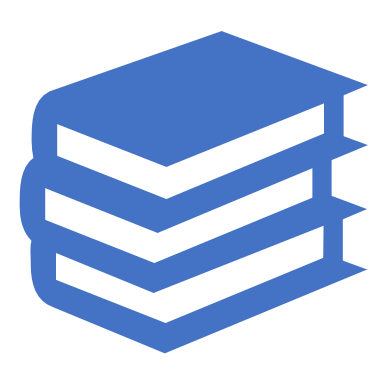 How you can help at home with Literacy …
Maths Mastery – Problem-solving curriculum provided through Maths no Problem
Maths
Emphasis on the C-P-A approach (concrete-pictorial-abstract)
Challenges for all throughout lessons
Arithmetic Test
Huge focus on mental maths this half term and the four operations.
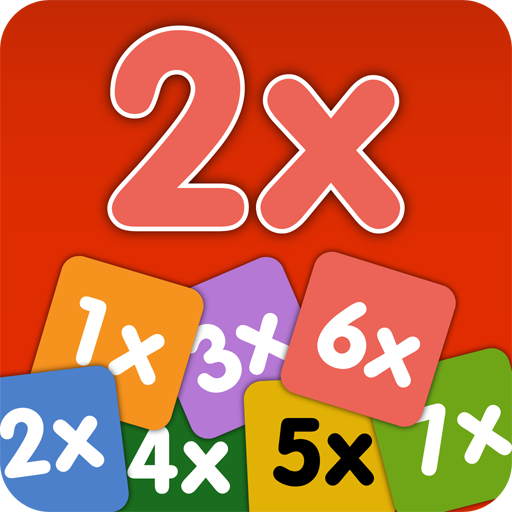 Mental Maths and Time Tables
Quick recall of times tables.
Embed methods and strategies for solving questions on the four key operations
Times Tables Challenge and fluency tasks are carried out weekly.
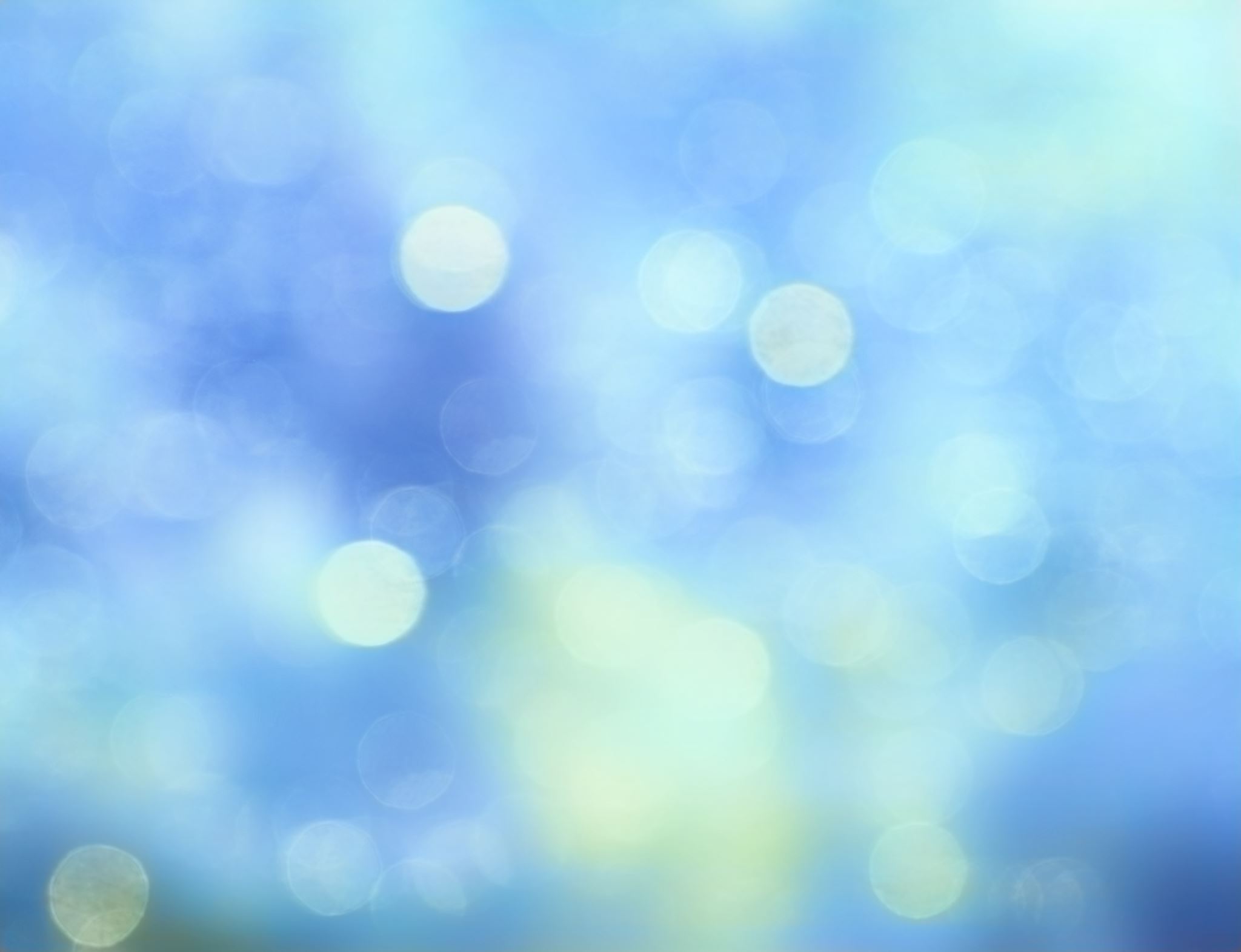 Talk about Maths – give your child opportunities to reason and explain why in relation to number problems.
How you can help at home…
Applying maths in everyday life (paying in the shops, baking etc)
Useful resource books you can purchase are: CGP books, Schofield and Sims.
Guidance on Mathematical methods used posted alongside homework.
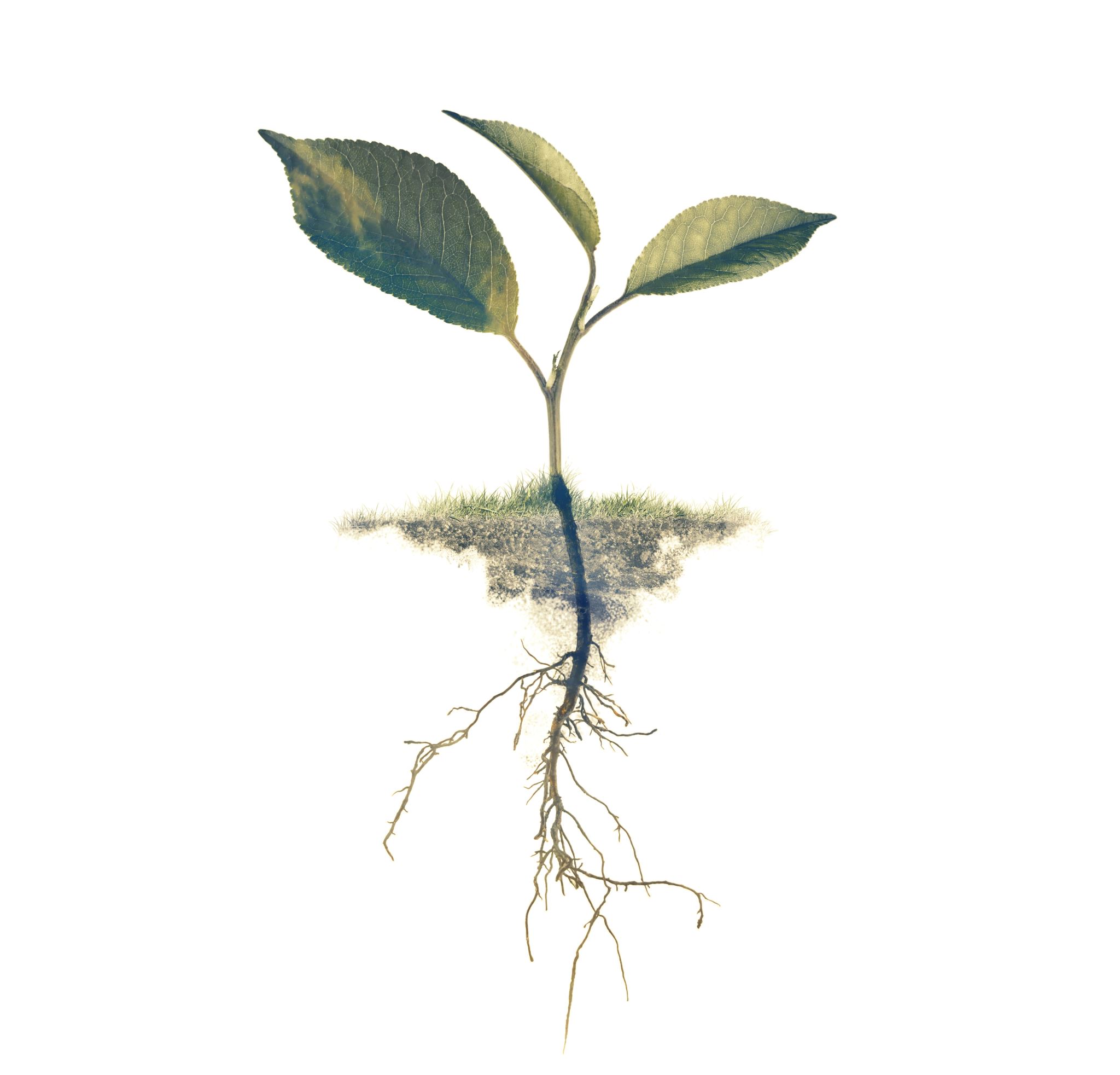 Wider Curriculum
History:  Groundbreaking Nursing, Fire of London, Holiday/Seaside changes over time
Geography: Weather, London, Seaside 
Science: Everyday Materials, Living things, Plants, Garden Club
Computing & E-Safety: coding
Art: Collages, sculpting, sewing
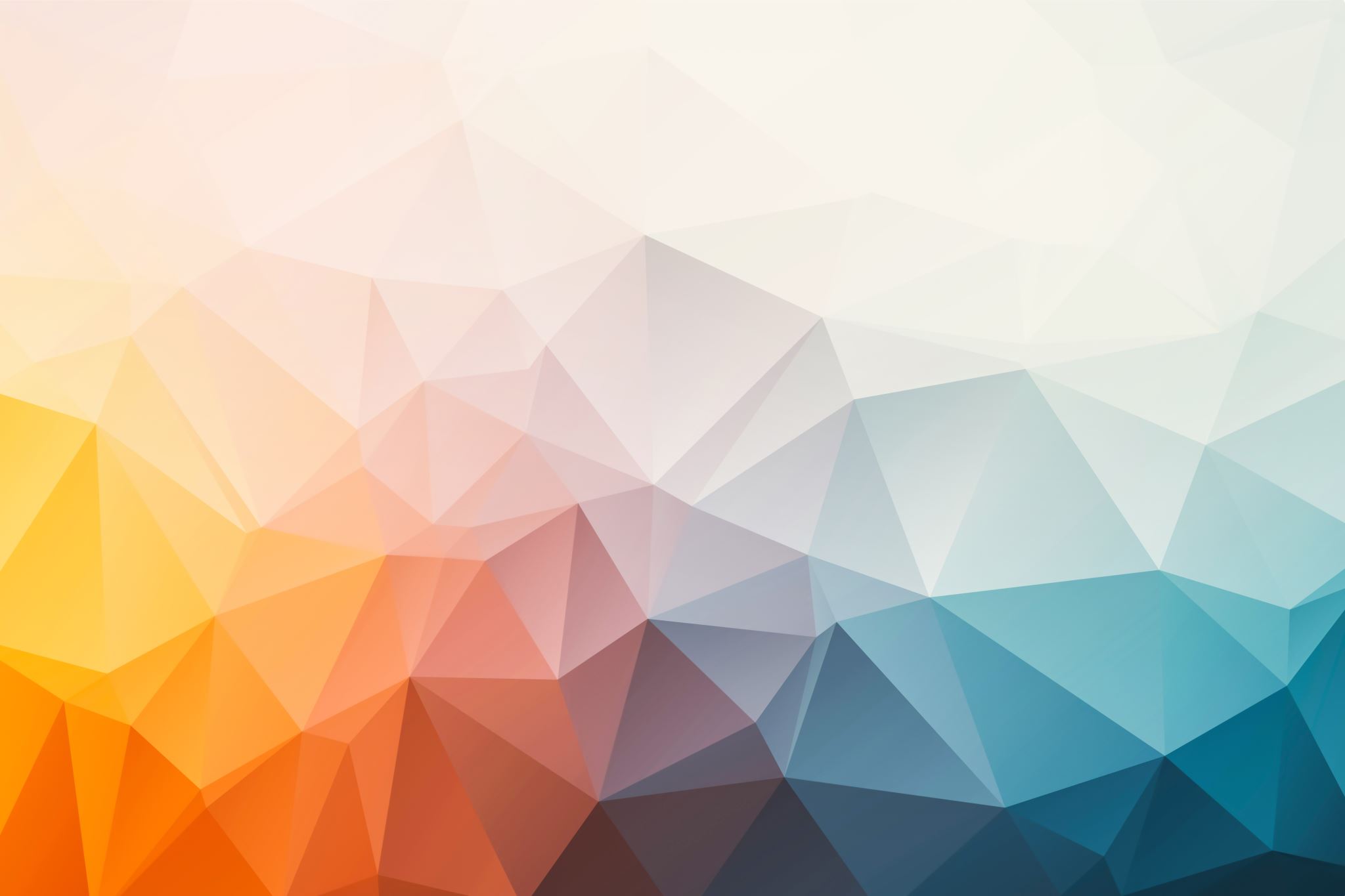 Optional topic/RE project
SPaG – Spellings will be given weekly.
Homework will be set on google classroom and completed in blue homework book.
Homework
Reading –  Reading books whilst assessing their knowledge and understanding
Maths – Weekly maths assignment consolidates learning from that week.
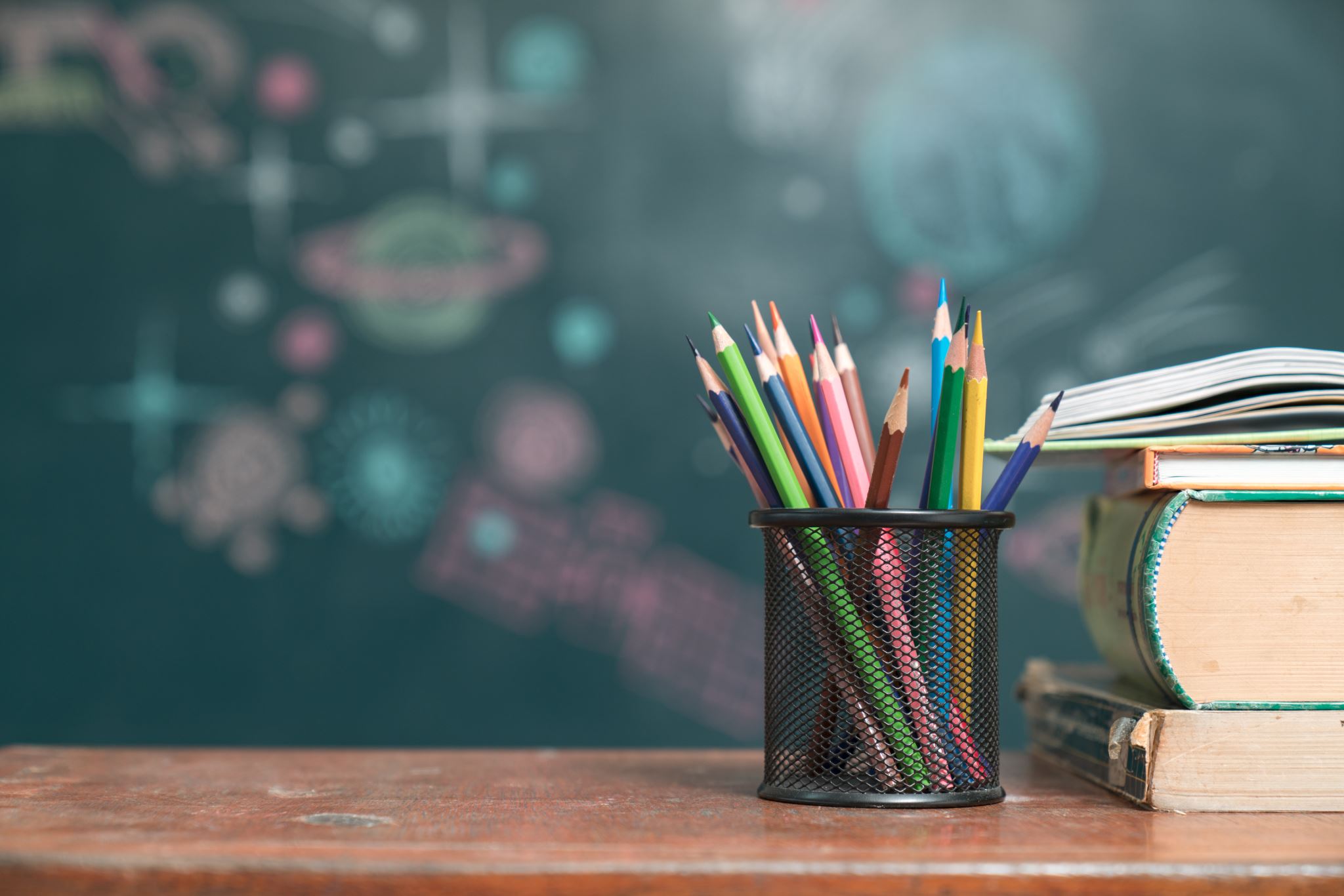 It’s Good to be Green
Colour code system 

Used throughout the school
In the Autumn term the children will revise Year 1 Summer 1 and 2 sounds
Phonics – Little Wandle
They will have daily phonics lessons for 30 minutes
Key Stage 1 SATS
Numeracy:
PAPER 1- Arithmetic tests- replacing mental maths and counts for the majority of marks.
PAPER 2 & 3 – Reasoning
Literacy:
Reading paper
GAPS (grammar, punctuation and spelling)
Spelling
Grammar and Punctuation
Writing:
Internally moderated based on Big Write assessments throughout the year
There will be a separate SATS Meeting in Spring term
Please resist the temptation to source and use previous SATs papers as we will be using them in class to assess gaps in knowledge.
How you can help at home
Encourage your child to practice their spellings each week.
Reading – daily reading at home.
Support your child in developing a neat and consistent handwriting style.
Discuss the methods that the children are using to answer questions to consolidate their Maths learning. This may be different to how you were taught yourself.
Parents evening meetings will take place during the week of 28th November. It provides a perfect opportunity to discuss progress and achievement. If a child may not be making the expected progress – we can work together in partnership to accelerate progress.
Parents Evening
Every child is different and develops at different rates – we will encourage and support them as they progress.
Things to look forward to!
Year 2 Nativity 

Open mornings (a chance for you to come and look at your child’s work) 

Year 2 swimming lessons Summer term 

Fire of London workshop 17.1.23
Thank You
Any questions?
Please email the School email address:
admin@stbernadette.herts.sch.uk